DEN BEZ BARIÉRNárodní rozvojový program mobility pro všechny
Mgr. Václav Krása
18. 9. 2018, CAMP
Úvodem
Potíže s dopravními stavbami jsou po celé Praze. Dle Komise Rady hl. m. Prahy pro pěší dopravu a odstraňování bariér ve veřejném prostoru jsou navrhované úpravy dopravních staveb v rozporu s vyhl. č. 398/2009 Sb. a často jsou preferovány varianty řešení, které jsou nebezpečné a nevhodné pro pěší, zejména pro osoby s omezenou schopností pohybu a orientace (OOSPO) - zvýhodněni bývají cyklisté. V mnoha případech nebyla respektována doporučení Komise. Často se komise dozví o stavbách až po realizaci ze stížností uživatelů! Dochází tak k porušování stavebního zákona a jasnému selhání všech kontrolních mechanizmů k ochraně veřejných zájmů.
Ukázky chyb.
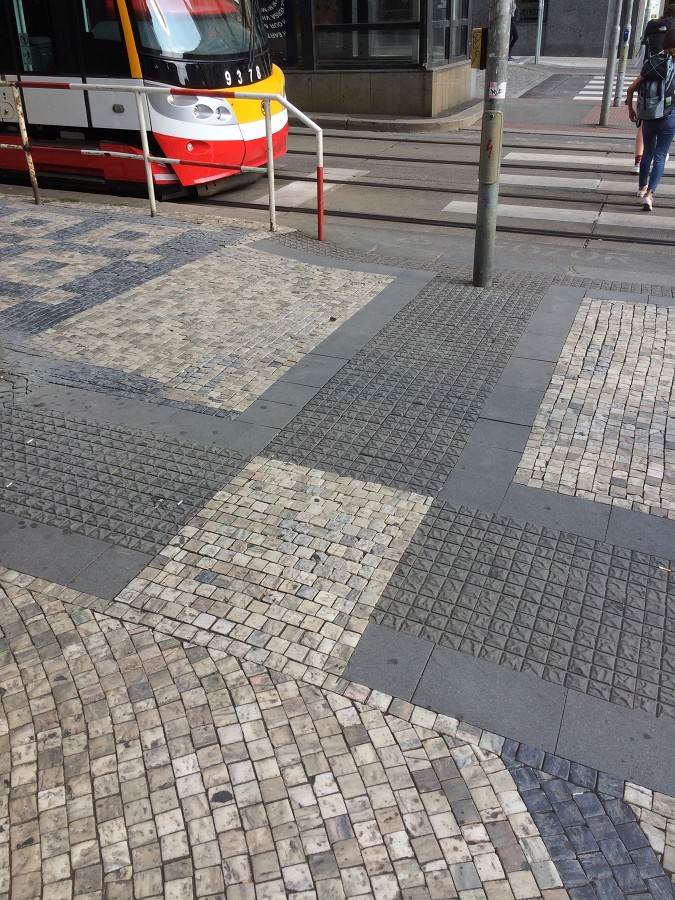 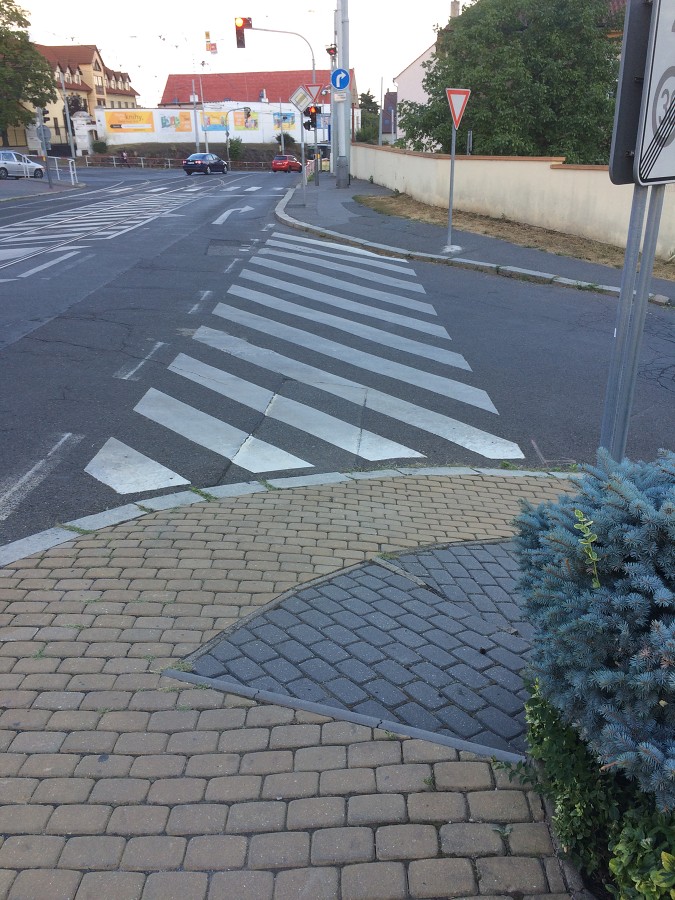 Úvodem
Jedním z důvodů tohoto stavu spatřuji také v tom, že Praha ani městské části nevyužívají všech možností, které mohou využít k financování odstraňování bariér v dopravní infrastruktuře. Jednou z těchto možností je Národní rozvojový program mobility pro všechny (dále NRPM). 
Praha žádala v NRPM pouze 1x (okolí I.P. Pavlova – žádost o financování nebyla ze SFDI doporučena – chyby v PD).
Národní rozvojový program mobility
Cílem Národního rozvojového programu mobility pro všechny (NRPM) je podpořit realizaci komplexních bezbariérových tras ve městech a obcích.
Základními dvěma oblastmi, na které je v rámci programu přispíváno, je odstraňování bariér v budovách státních a veřejných institucí a odstraňování bariér v dopravě, a to pěší.
Národní rozvojový program mobility
Financování programu mobility je zajištěno Vládním plánem financování NRPM na období 2016–2025, který byl přijat usnesením vlády ze dne 14. července 2014 č. 568, tímto usnesením byl novelizován také samotný NRPM Vládní plán financování navazuje na předešlý plán, který zajišťoval finanční podporu programu v období 2005–2015.
Národní rozvojový program mobility
Řídící výbor NRPM vyhlašuje I. kolo výzvy k předkládání záměrů bezbariérových tras ve městech a obcích vždy rok dopředu. Pro rok 2019 byl termín I. kola předložení záměrů 11. květen 2018. II. kolo pro předávání záměrů bezbariérových tras je 5. října 2018. 
Je nezbytné, aby předkladatelé, před podáním na záměru na sekretariát VVZPO, jej konzultovali  se zástupci příslušných resortů či institucí, které se budou podílet na jejich financování, aby záměry vyhovovaly podmínkám jimi vyhlašovaných dotačních programů.
Národní rozvojový program mobility
Proč žádat o schválení záměru:
Zvýšení mobility občanů v dané lokalitě 
 Odstranění bariér v lokalitě
 Zvýšení dostupnosti veřejných služeb a institucí
 Zapojení všech do systému vzdělávání, do pracovního procesu i volnočasových aktivit
 Zvýšení zájmu obyvatel o veřejné dění
 Možnost získat finanční podporu z veřejných zdrojů
Zdroje financování NRPM
Ministerstvo pro místní rozvoj
Ministerstvo financí
Ministerstvo kultury
Ministerstvo spravedlnosti
Ministerstvo zdravotnictví
Ministerstvo školství, mládeže a tělovýchovy
Ministerstvo práce a sociálních věcí
Ministerstvo dopravy
Ministerstvo vnitra
Státní fond dopravní infrastruktury
Česká pošta, s. p.
Financování NRPM
Výše příspěvku
Programy jsou plně v gesci rezortů. Každé ministerstvo je povinno, mít ve svých dotačních programech vyčleněno 10. mil. Kč na NRPM. SFDI potom 100. mil. Kč.
Státní fond dopravní infrastruktury (pěší trasy) 85%
Ministerstvo pro místní rozvoj  50%
Ministerstvo školství  50%
Ministerstvo zdravotnictví  50%
Ministerstvo kultury 70 - 100%
Zbylou část nákladů doplácí obec
Opatření prováděná v rámci programu
Odstraňování bariér v budovách
Vstup do budovy
Vertikální pohyb
Horizontální pohyb
Bezbariérové WC
Informační a orientační systémy
Zpřístupňování dopravy
      Důraz na propojení jednotlivých objektů s bezbariérovými     trasami města/obce
Opatření prováděná v rámci programu
Budovy veřejných institucí
    Ústřední orgány státní správy
Pracoviště Úřadu práce ČR 
Pracoviště České správy sociálního zabezpečení
Finanční a celní úřady
Soudy a státní zastupitelství
Služebny policie ČR
Radnice (obecní a městské úřady)
Krajské úřady
Účast obcí jednotlivých krajů na NRPM
Závěrem
Praha má mnoho finančních možností na řešení odstraňování bariér v dopravní infrastruktuře.
Přesto se domnívám, že je škoda, že nevyužívá možnosti NRPM.
Program umožňuje částečné financování úpravy chodníků a přechodů, ale především veřejných budov. Především u škol je možnost odstraňování bariér i bez návaznosti na bezbariérovou trasu.
Děkuji Vám za pozornost
V Praze 18. 9. 2018
v.krasa@nrzp.cz